Классный час на тему
В ЕДИНСТВЕ НАША СИЛА
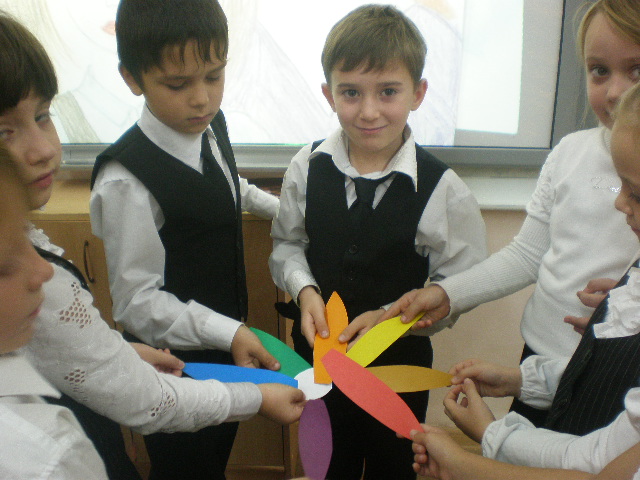 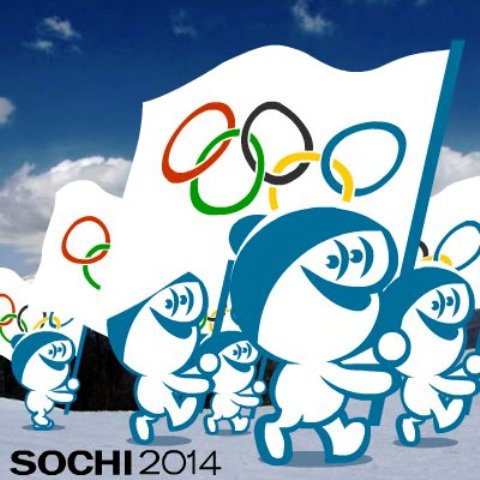 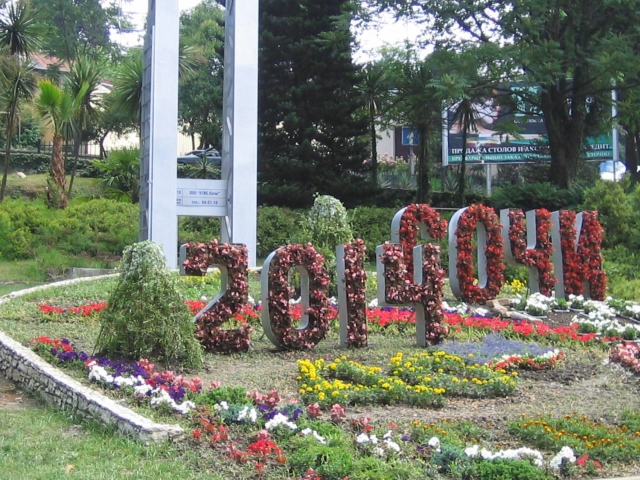 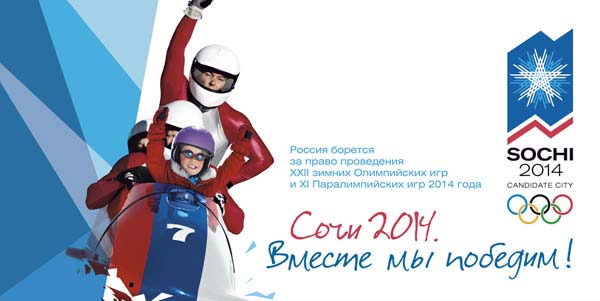 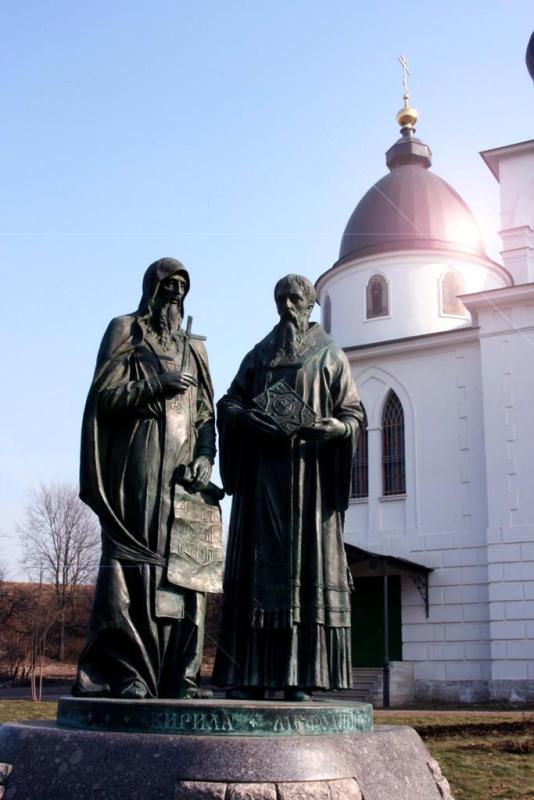 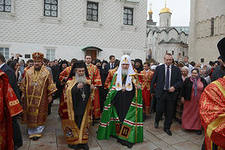 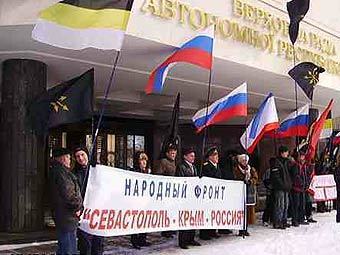 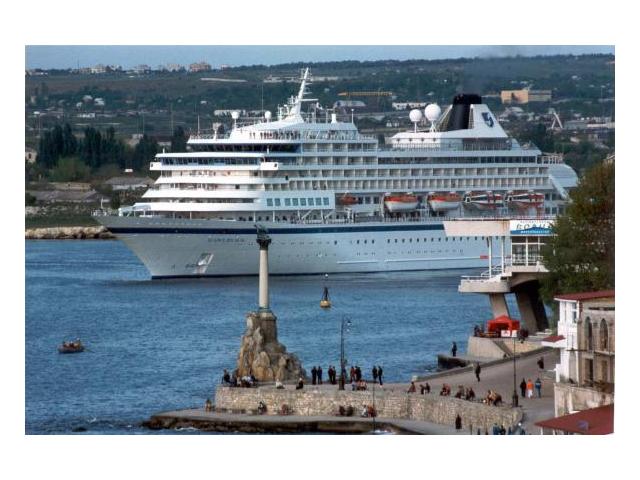 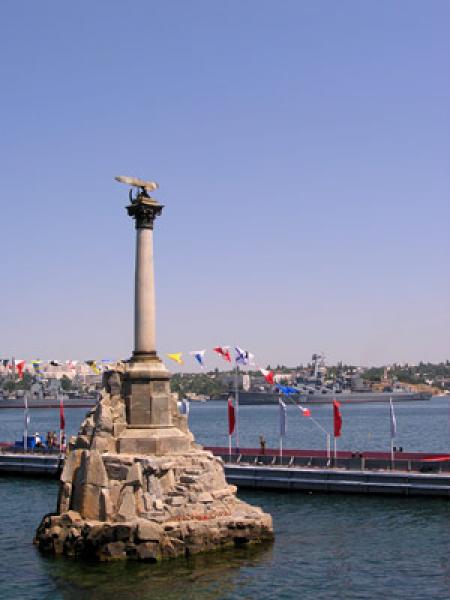 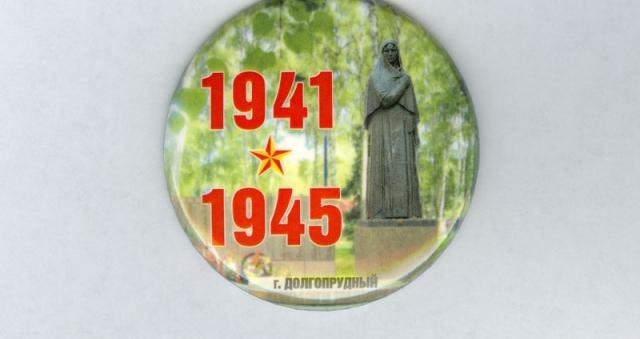 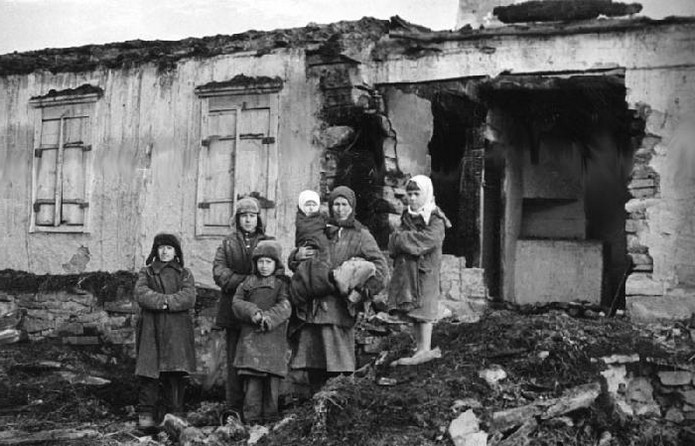 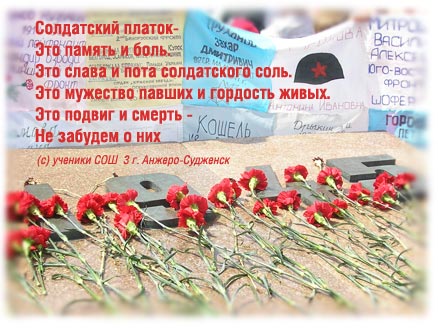